DAS VERB
Magdalena, Lorena, Lisney
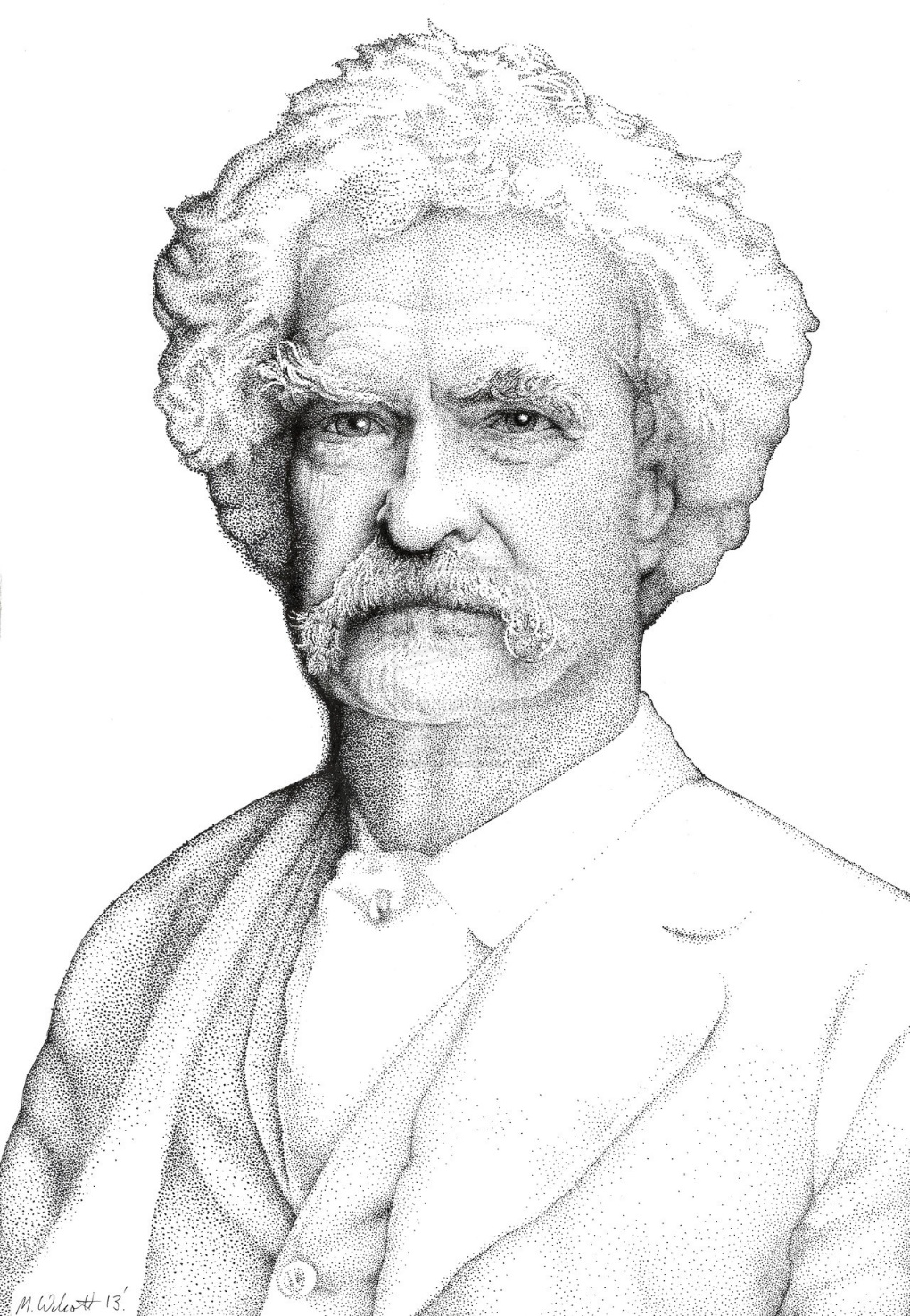 „Wenn doch die Deutschen das Verb so weit nach vorne zögen, „that one it without a telescope discover can!“ (Mark Twain)
Allgemeines
auch Zeit-, Tun- oder Tätigkeitswort

drückt eine Tätigkeit, einen Vorgang oder einen Zustand aus 

gehört zu der Klasse der flektierbaren Wörter

die Flexion des Verbes nennt man Konjugation
Allgemeines
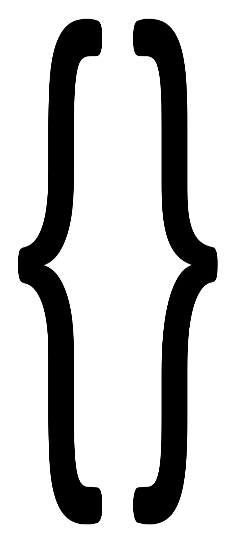 Person: ich, du, er, sie, es, wir, ihr, sie 
Numerus:           EZ	           MZ
Tempus: Vergangenheit, Zukunft, Gegenwart
Modus: Indikativ, Imperativ, Konjunktiv
Genus verbi: aktiv/ passiv
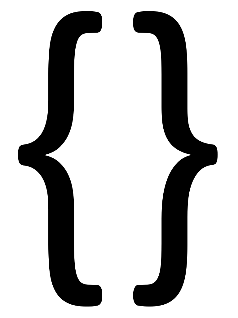 Arten von Verben
Modalverben: können, sollen, müssen, dürfen, mögen, wollen

Hilfsverben: haben, werden, sein

Vollverben: lachen, lieben, singen, tanzen, essen, usw.
Finite & infinite Verbformen
finit: an Subjekt angepasst
infinit: nicht an Subjekt angepasst

  3 infinite Verbformen:
Infinitiv: gehen, schwimmen, tanzen
Partizip Präsens: gehend, lernend, singend
Partizip Perfekt: gegangen, gekommen, gekocht
Schwache Verben
sind regelmäßig:
Starke Verben
sind unregelmäßig:
Gemischte Verben
sind unregelmäßig:
Trennbare & untrennbare Verben
beide besitzen Präfixe (=Vorsilben)
trennbarer Verben: ab-, auf-, hin-, zurück-, usw.


nicht trennbare Verben: ent-, ge-, ver-, zer-, usw.
Intransitive & transitive Verben
Transitive Verben: 
mit Akkusativobjekt
Zustandspassiv & Vorgangspassiv

Intransitive Verben:
ohne Akkusativobjekt
können kein Zustandspassiv bilden
Zeiten
Ablautpräsens
Unregelmäßige Bildung des Präsens

Zum Beispiel: 

a wird zu ä: 
fahren – fährst – fährt  

e wird zu i:
 helfen – hilfst – hilft 

e wird zu ie: 
sehen – siehst – sieht
Verbstellung
Es gibt drei verschiedene Hauptsatztypen: 

Aussagesatz: V2-Position
Fragesatz: V1/V2-Position
Befehlssatz: V1-Position
Verbstellung
Es gibt zwei verschiedene Nebensätze:

Mit Einleitungswort: V-Endposition 
Ohne Einleitungswort: V2-Position
Zusammenfassung
Das Verb ist: 

Wortart

Zentraler Bestandteil eines Satzes

Flexion – Konjugation

Verschiedene Verbarten
Quellen
Pospiech, U. : Grundkurs Sprachwissenschaft. Syntax: Strukturen in Sätzen. München: Wilhelm Fink Verlag, 2005. S. 128-131.
Kallulli, Dalina.: PowerPoint – Präsentation. Proseminar Grundlagen der Allgemeinen Sprachwissenschaft B. Wien: Universität Wien. Sommersemester 2016. Folien von 12. und 19. April. 
http://www.deutsche-grammatik.net/grammatik/wortarten/verb/ am 12.10.2016 um 23:21 Uhr.
http://www.deutsche-grammatik.net/grammatik/aktiv-und-passiv/ am 14.10.2016 um 17: 10 Uhr.
http://www.canoo.net/services/OnlineGrammar/Wort/Verb/Valenz/Trans-Intrans.html  am 14.10.2016 um 17:24 Uhr.